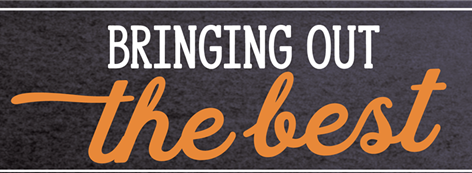 Charity
A giving heart goes far.
OBJECTIVE
The learner will:
-Understand the definition of charity.
-Discuss pertinent and relevant examples that demonstrate charity.
-Increase awareness of charity.
BOTB
Warm Up
Turn to your neighbor and discuss the following:
What is charity?
What does it look like?
Why do you think it’s important?
Charity Video
Charity Definition
Aid, assistance or support given to those in need.
-You can contribute to causes you care deeply about.
-You help transform lives, uplift communities and create positive change in the world.
-Enhances your sense of purpose and fulfillment.
Increases your sense of self-satisfaction, well-being and happiness.
Benefits of Charity
Ways to be charitable:  Donate!
Clothing/
Food
Money
Time/Talent
Hair
Supplies
Many non-profit organizations accept monetary donations that help cover overhead costs as well as benefit those in need.
Many people opt to donate to their time and talent.  For example, a graphic artist may help design brochures to promote awareness.
-Women’s shelters
-Men’s shelters
-Food banks
-Churches
-Animal shelters
Hair donations are used to create wigs for cancer patients,, alopecia or other loss of hair due to a medical ailment.
Examples:
-Blankets and towels for animal shelters
-School supplies
-Furniture
[Speaker Notes: Donating is the most common way to contribute to charity.  There are many ways to donate and many organizations that accept donations.]
Activity
In groups of 4-5, brainstorm 2 or 3 ways your school could donate to charities.
BOTB
Popular charities
Houston Food Bank- provides food for better lives in 18 counties in southeast Texas. 
The American Cancer Society- offers lodging, transportation, services and support to patients, families, and caregivers.
St. Jude’s Children Research Hospital- is dedicated to treating kids with cancer and other life-threatening diseases.
Habitat for Humanity- nonprofit organization which seeks to build affordable housing.
American National Red Cross- provides emergency assistance, disaster relief.
Feeding America- a nationwide network of more than 200 food banks that feed more than 46 million people through food pantries, soup kitchens, and shelters.
Home Activity
Think of a charity that you and your family would donate to/help. Explain why this would be important for your family.
BOTB